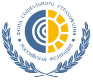 Доклады
Прямые выплаты –  10 мин.-  Лотоцкая Т.В., руководитель Департамента организации обеспечения страховых выплат;
Электронный листок нетрудоспособности  - 10 мин.- Лотоцкая Т.В., руководитель Департамента организации обеспечения страховых выплат;
Социальный электронный документооборот  - 10 мин.- Шолкин А.А.,  руководитель Департамента информационных технологий и защиты информации.
Электронные сервисы портала ФСС РФ – 10 мин.-  Гуревич Р.И., начальник Управления анализа финансовых рисков; 
Единая медицинская карта работника - 10 мин.- Лотоцкая Т.В., руководитель Департамента организации обеспечения страховых выплат.
Электронный документооборот – освобождение бизнеса от плановых проверок контрольно-надзорных органов -10 мин. –Жуковский М.Е., председатель Комитета по Трудовому Законодательству Пензенского регионального отделения «ОПОРЫ РОССИИ»